Sri Ganesh College of Arts and Science
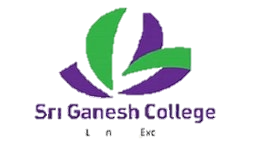 Department of Computer Applications
DATA STRUCTURE & ALGORITHM
Speaker : Mr.A.PRAVEEN
Stacks
A stack is a list in which insertion and deletion take place at the same end
This end is called top
The other end is called bottom

Stacks are known as LIFO (Last In1First Out) lists.
The last element inserted will be the first to be retrieved

E.g. a stack of Plates, books, boxes etc.
Insertion and Deletion stack
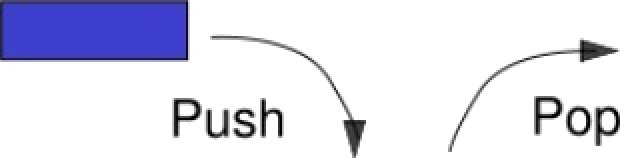 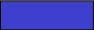 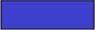 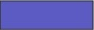 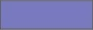 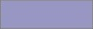 Operation On Stack
Creating a stack
Checking stack---- either empty or full
Insert (PUSH) an element in the stack
Delete (POP) an element from the stack
Access the top element
Display the elements of stack
Push and Pop
Primary operations: Push and Pop
Push
Add an element to the top of the stack.
Pop
Remove the element at the top of the stack.
empty stack	push an element	push another
pop
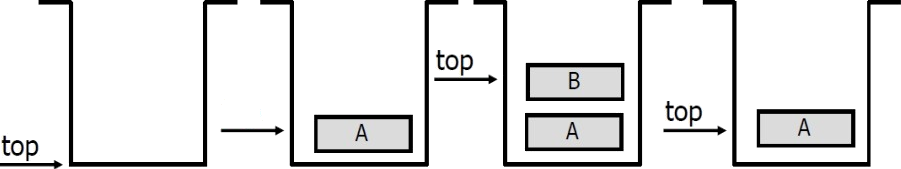 top
Stack-Reiated Terms
Top
A pointer that points the top element in the stack.
Stack Underflow
When there is no element in the stack, the status of stack 	is known as	stack underflow.
Stack Overflow
When the stack contains equal number of elements as per 	its capacity and no more elements can be added, the 	status of stack is known as stack overflow
Stack Impiementation
Implementation can be done in two ways
Static implementation
Dynamic Implementation
Static Implementation
Stacks have	fixed size, and are implemented as arrays
It is also inefficient for utilization of memory
Dynamic Implementation
Stack grow in size as needed, and implemented as linked lists
Dynamic Implementation is done through pointers
The memory is efficiently utilize with Dynamic Implementations
Static Implementation
A better Implementation:
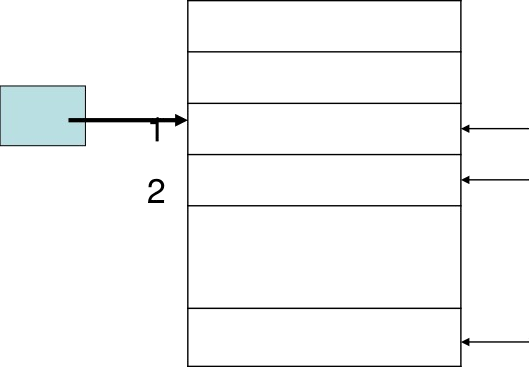 First Element
Second Element
tO|0
maxlength
Last Element
Static Implementation
A better Implementation:
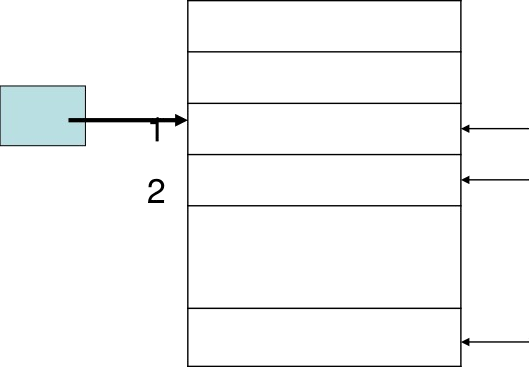 First Element
Second Element
tO|0
maxlength
Last Element
Static Implementation
A better Implementation:
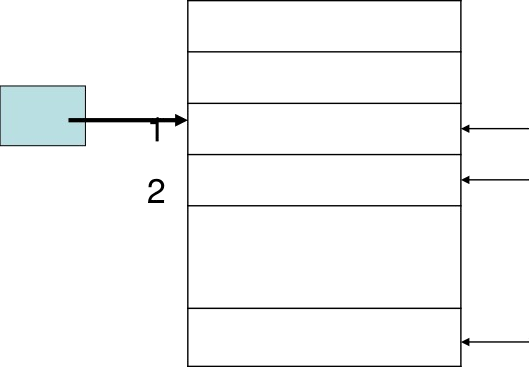 First Element
Second Element
tO|0
maxlength
Last Element
Static Implementation
A better Implementation:
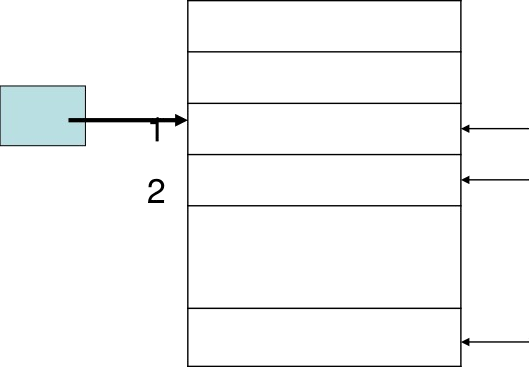 First Element
Second Element
tO|0
maxlength
Last Element
A Simpie Stack Class
class IntStack(
private:
int *stackArray; int stacksize; int top;
public:
IntStack(int);
bool isEmpty();
bool isFuII(); void push(); void pop();
void displaystack();
void displayTopElement();
CONSTRUCTOR
IntStack::IntStack(int size)
stackArray	new int[size]; stacksize = size;
top = 1;
Push()
void IntStack::push()

clrscr();
int num;
if(top>-stacksize)
cout<<"stack Overflow"<<endl;
else

cout<<"Enter Number="; cin>>num;
top++; stackArray[top]=num;
void IntStack::pop()
clrscr();
if(top	-1)
cout<<"Stack Underflow"<<endI;
else

cout<<"Number Deleted From the stack="; cout<	stachArray[top];
top--;

getche();
Dynamic Implementation of Stacks
As we know that dynamic stack is implemented using
linked-list.
In dynamic implementation stack can expand or shrink 	with each PUSH or POP operation.
PUSH and POP operate only on the first/top cell on the
list.
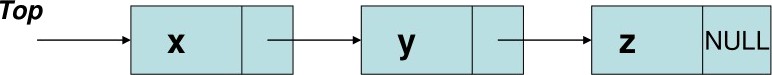 Dynamic Implementation of Stack
Class Definition
class ListStack{
private:
struct node{
int num;
node *next;
)*top;
public:
ListStack()| top=NULL;) void push();
void pop(); void display();
Push()	Function
This function creates a new node and ask the user to enter the data to be saved on the newly created node.

void ListStack::push()

node *newNode;
newNode= new node;
cout<<“Enter number to add on stack";
cin>> newNode->num; newNode->next=top;
top=newNode;
Pop()	Function
void ListStack::pop()

node *temp; temp=top; if(top==NULL)
cout<<"Stack  UnderFIow"<<endI;
else

cout<<"deIeted Number from the stack =";
cout<<top->num; top-top->next; delete temp;
Stack applications
“Back” button of Web Browser
— History of visited web pages is pushed onto the stack and popped when “back” button is clicked

“Undo” functionality of a text editor

Reversing the order of elements in an array

Saving local variables when one function calls another, 	and this one calls another1and so on.
C++ Run-time Stack
The C++ run-time system keeps track 	of the chain of active functions with a 	stack
When a function is called, the run- time system pushes on the stack a 	frame containing
Local variables and return value Program counter, keeping track of the statement being executed
When a function returns, its frame is
     popped from the stack and control is
passed to the method on top of the
stack
Dynamic Variables: ‘new’ operator
A dynamic variable is created and destroyed while the program is running

int *p ;

p = new int ,

creates a new dynamic integer variable and leaves p to point to this variable

*p = 25 ;
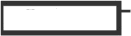 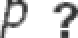 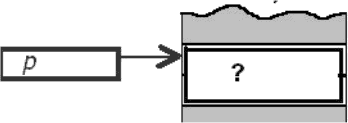 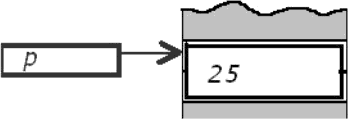 Dynamic Variables: ‘delete’ operator
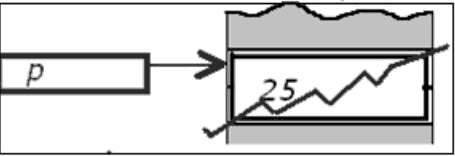 delete p ; destroys the dynamic variable pointed by p After  delete  p,  p  becomes  an  undefined  pointer variable: a dangling pointer.
Take care: before using * again, be sure p points to
something and is not a dangling pointer. Otherwise unpredictable effects.